Информатика и ИТ
6
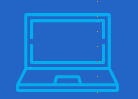 класс
ФИГУРЫ И СХЕМЫ В ДОКУМЕНТЕ
ПЛАН УРОКА
1
Проверка самостоятельной работы
  Возможности рисования
  Форматирование фигур и линий
  Соединение фигур
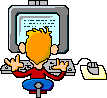 КЛЮЧЕВЫЕ СЛОВА
размещение фигуры
форматы фигуры
соединение фигур
ПРОВЕРКА САМОСТОЯТЕЛЬНОЙ РАБОТЫ
ПРОВЕРКА САМОСТОЯТЕЛЬНОЙ РАБОТЫ
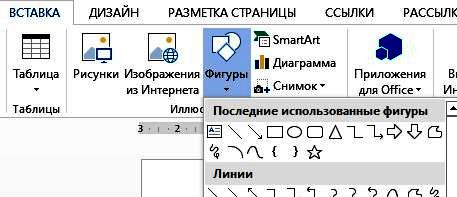 ПРОВЕРКА САМОСТОЯТЕЛЬНОЙ РАБОТЫ
ПРОВЕРКА САМОСТОЯТЕЛЬНОЙ РАБОТЫ
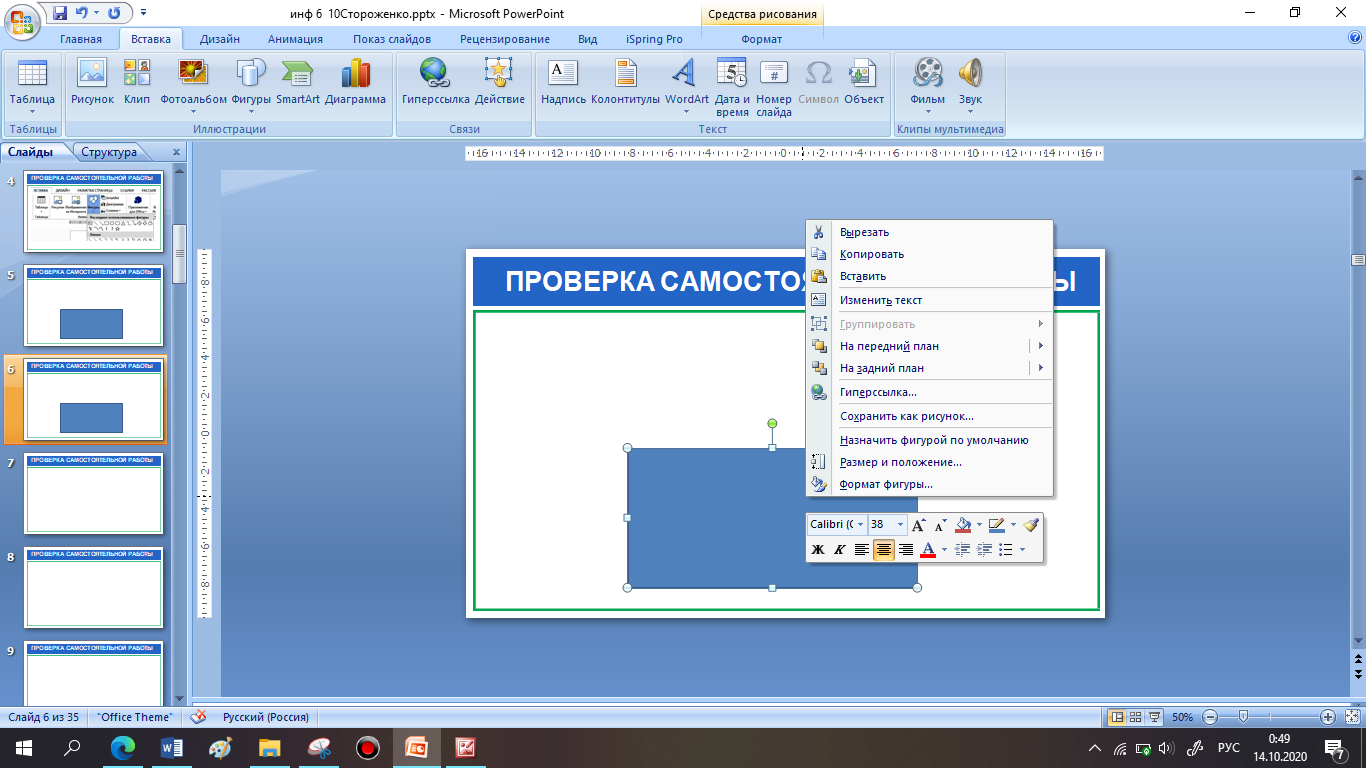 ПРОВЕРКА САМОСТОЯТЕЛЬНОЙ РАБОТЫ
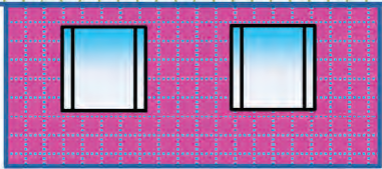 ПРОВЕРКА САМОСТОЯТЕЛЬНОЙ РАБОТЫ
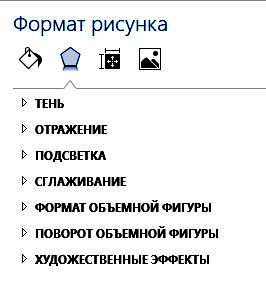 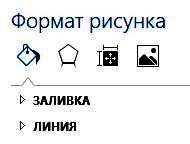 ПРОВЕРКА САМОСТОЯТЕЛЬНОЙ РАБОТЫ
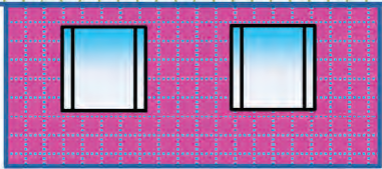 ПРОВЕРКА САМОСТОЯТЕЛЬНОЙ РАБОТЫ
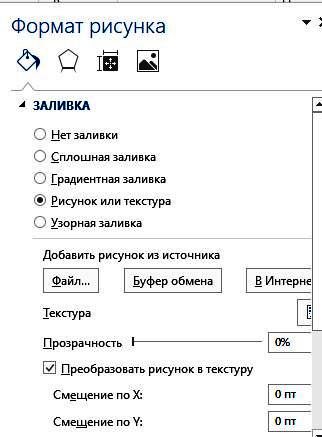 ПРОВЕРКА САМОСТОЯТЕЛЬНОЙ РАБОТЫ
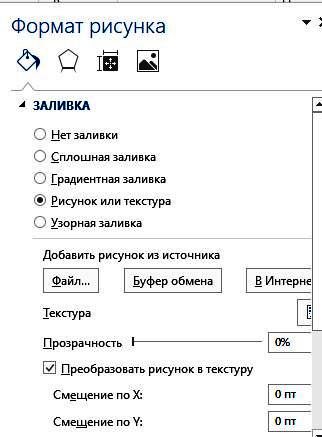 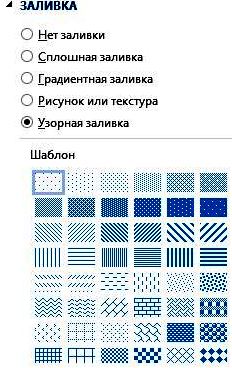 ПРОВЕРКА САМОСТОЯТЕЛЬНОЙ РАБОТЫ
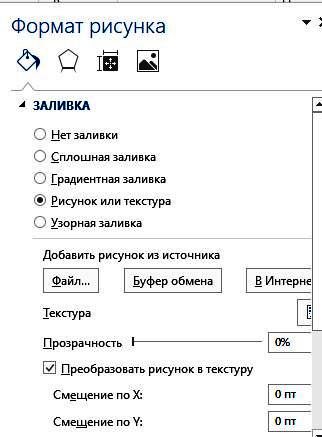 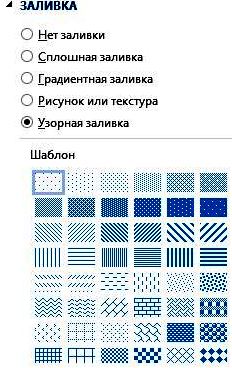 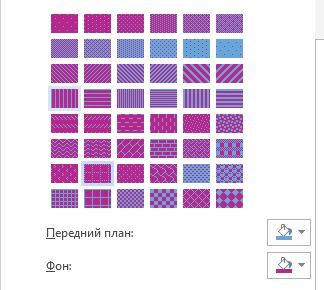 ПРОВЕРКА САМОСТОЯТЕЛЬНОЙ РАБОТЫ
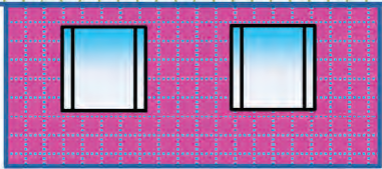 ПРОВЕРКА САМОСТОЯТЕЛЬНОЙ РАБОТЫ
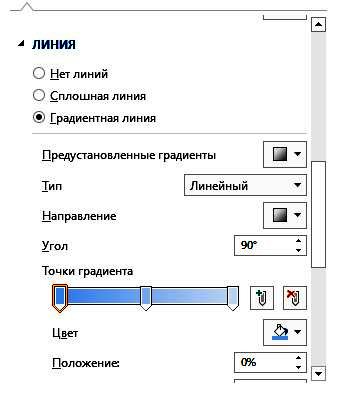 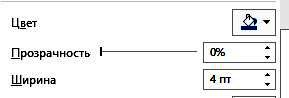 ПРОВЕРКА САМОСТОЯТЕЛЬНОЙ РАБОТЫ
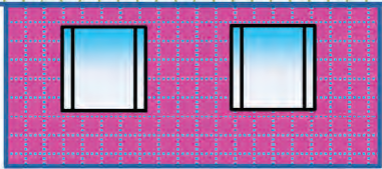 ПРОВЕРКА САМОСТОЯТЕЛЬНОЙ РАБОТЫ
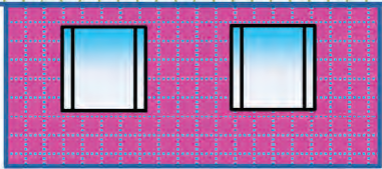 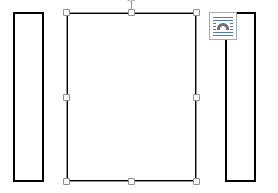 ПРОВЕРКА САМОСТОЯТЕЛЬНОЙ РАБОТЫ
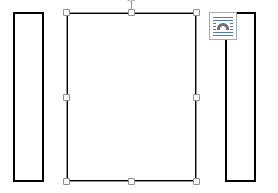 ПРОВЕРКА САМОСТОЯТЕЛЬНОЙ РАБОТЫ
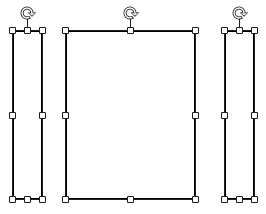 ПРОВЕРКА САМОСТОЯТЕЛЬНОЙ РАБОТЫ
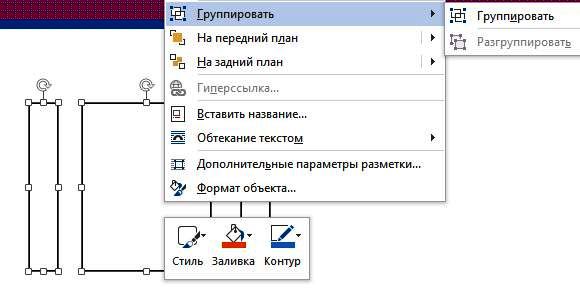 ПРОВЕРКА САМОСТОЯТЕЛЬНОЙ РАБОТЫ
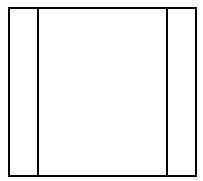 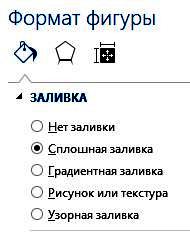 ПРОВЕРКА САМОСТОЯТЕЛЬНОЙ РАБОТЫ
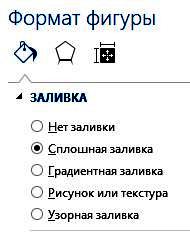 ПРОВЕРКА САМОСТОЯТЕЛЬНОЙ РАБОТЫ
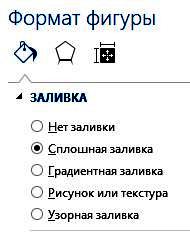 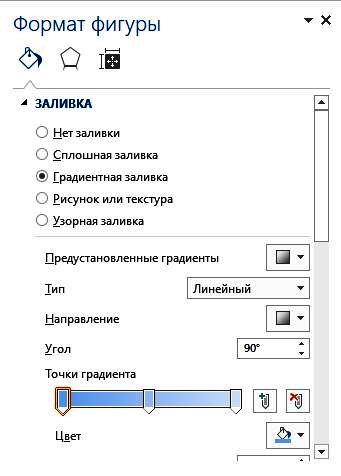 ПРОВЕРКА САМОСТОЯТЕЛЬНОЙ РАБОТЫ
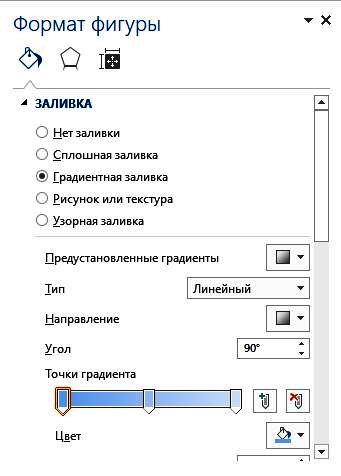 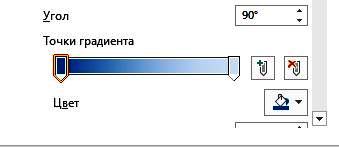 ПРОВЕРКА САМОСТОЯТЕЛЬНОЙ РАБОТЫ
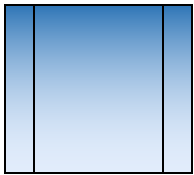 ПРОВЕРКА САМОСТОЯТЕЛЬНОЙ РАБОТЫ
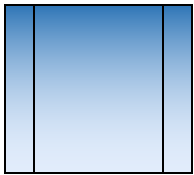 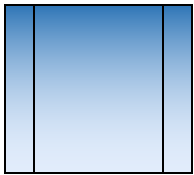 ПРОВЕРКА САМОСТОЯТЕЛЬНОЙ РАБОТЫ
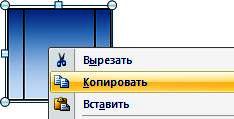 ПРОВЕРКА САМОСТОЯТЕЛЬНОЙ РАБОТЫ
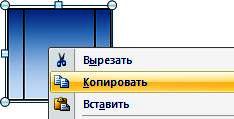 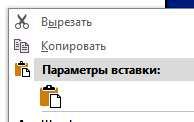 ПРОВЕРКА САМОСТОЯТЕЛЬНОЙ РАБОТЫ
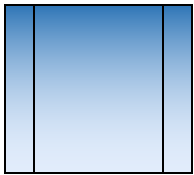 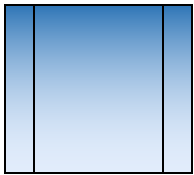 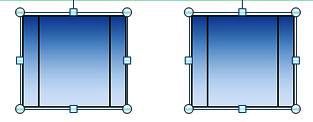 ПРОВЕРКА САМОСТОЯТЕЛЬНОЙ РАБОТЫ
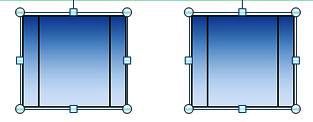 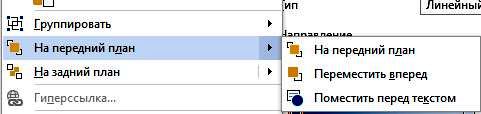 ПРОВЕРКА САМОСТОЯТЕЛЬНОЙ РАБОТЫ
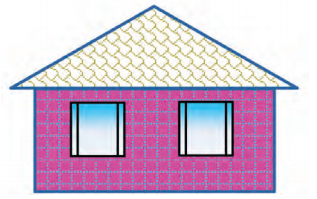 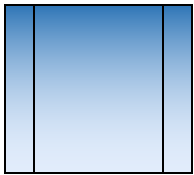 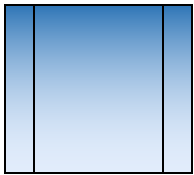 ПРОВЕРКА САМОСТОЯТЕЛЬНОЙ РАБОТЫ
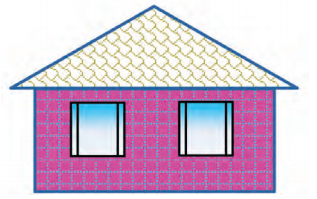 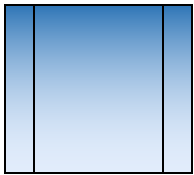 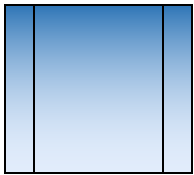 ПРОВЕРКА САМОСТОЯТЕЛЬНОЙ РАБОТЫ
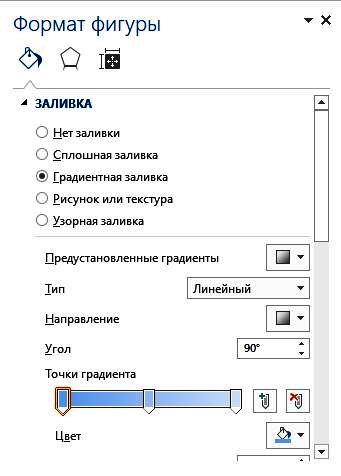 ПРОВЕРКА САМОСТОЯТЕЛЬНОЙ РАБОТЫ
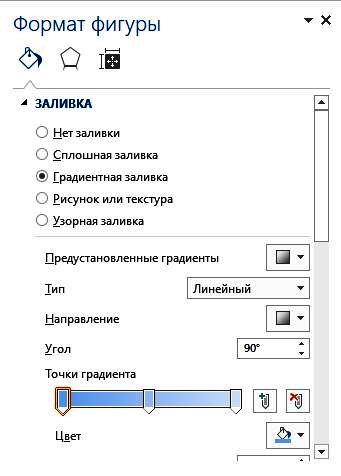 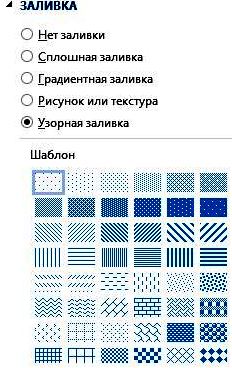 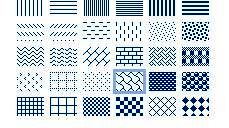 ПРОВЕРКА САМОСТОЯТЕЛЬНОЙ РАБОТЫ
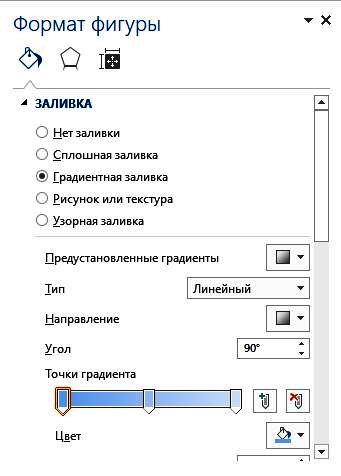 ПРОВЕРКА САМОСТОЯТЕЛЬНОЙ РАБОТЫ
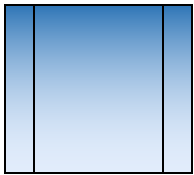 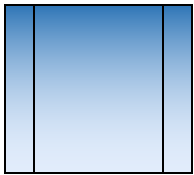 ПРОВЕРКА САМОСТОЯТЕЛЬНОЙ РАБОТЫ
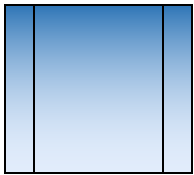 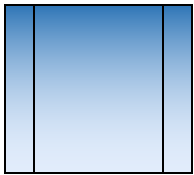 ВОЗМОЖНОСТИ РИСОВАНИЯ
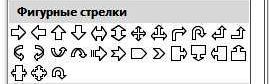 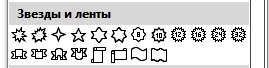 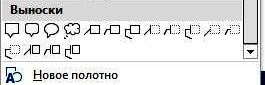 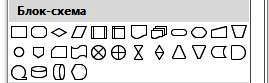 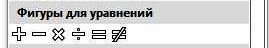 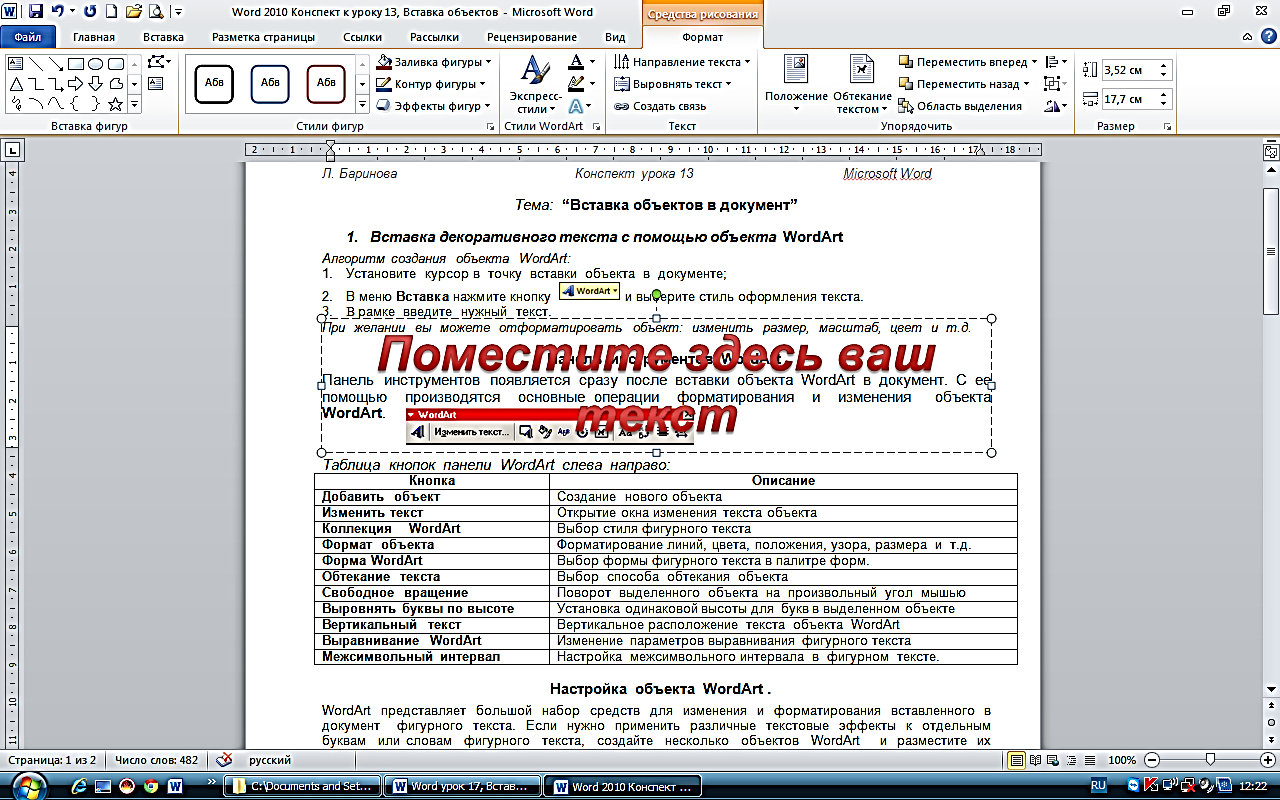 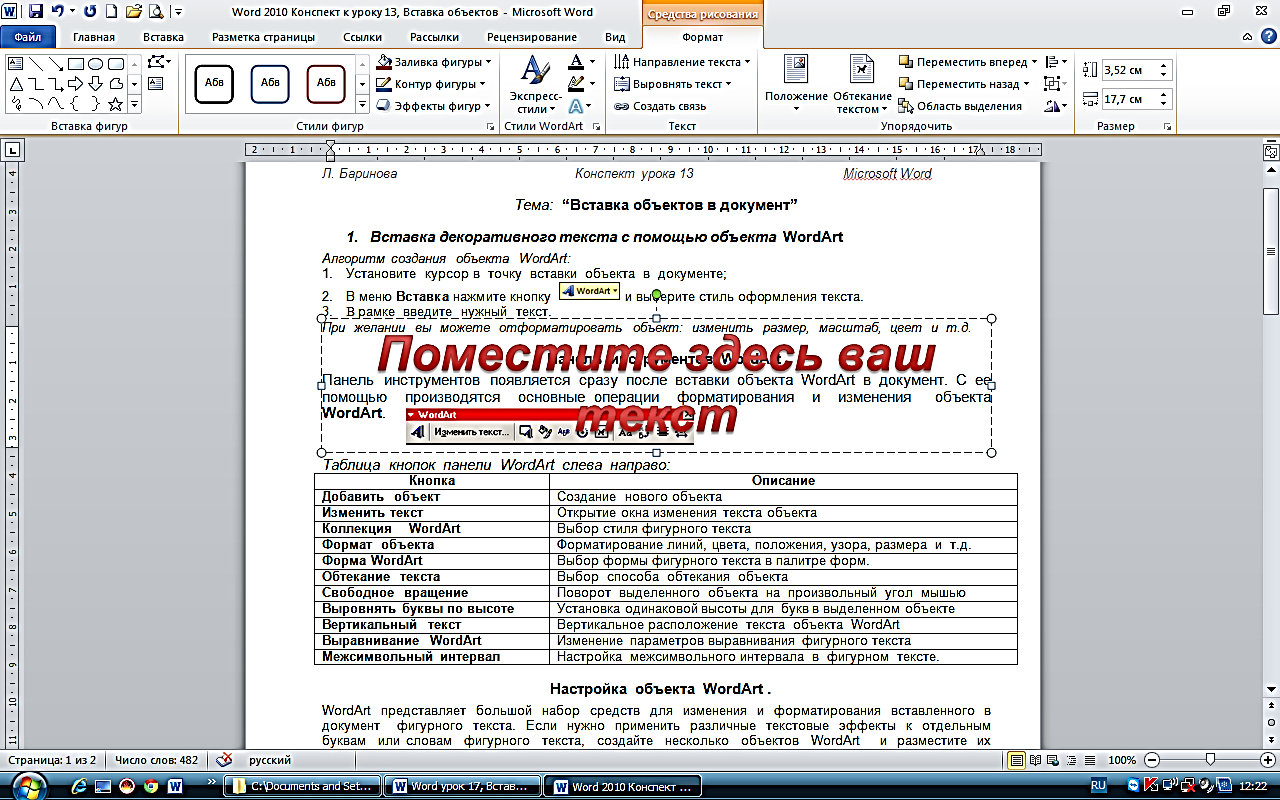 ФОРМАТИРОВАНИЕ ОБЪЕКТОВ
Перед форматированием объекта его необходимо выделить щелчком кнопки мыши. 
 Выделить несколько объектов можно щелчком кнопки мыши по каждому объекту при нажатой клавише Shift.
При выделении вставленного объекта на экране появится лента с кнопками форматирования:
ФОРМАТИРОВАНИЕ ОБЪЕКТОВ
С помощью группы кнопок Стили оформления  можно изменить стиль фигуры или линии;
 С помощью кнопки Заливка фигуры                           можно добавить цвет и тип  заливки фигуры;


С помощью кнопки Контур фигуры                          можно изменить цвет, ширину, тип линии контура;
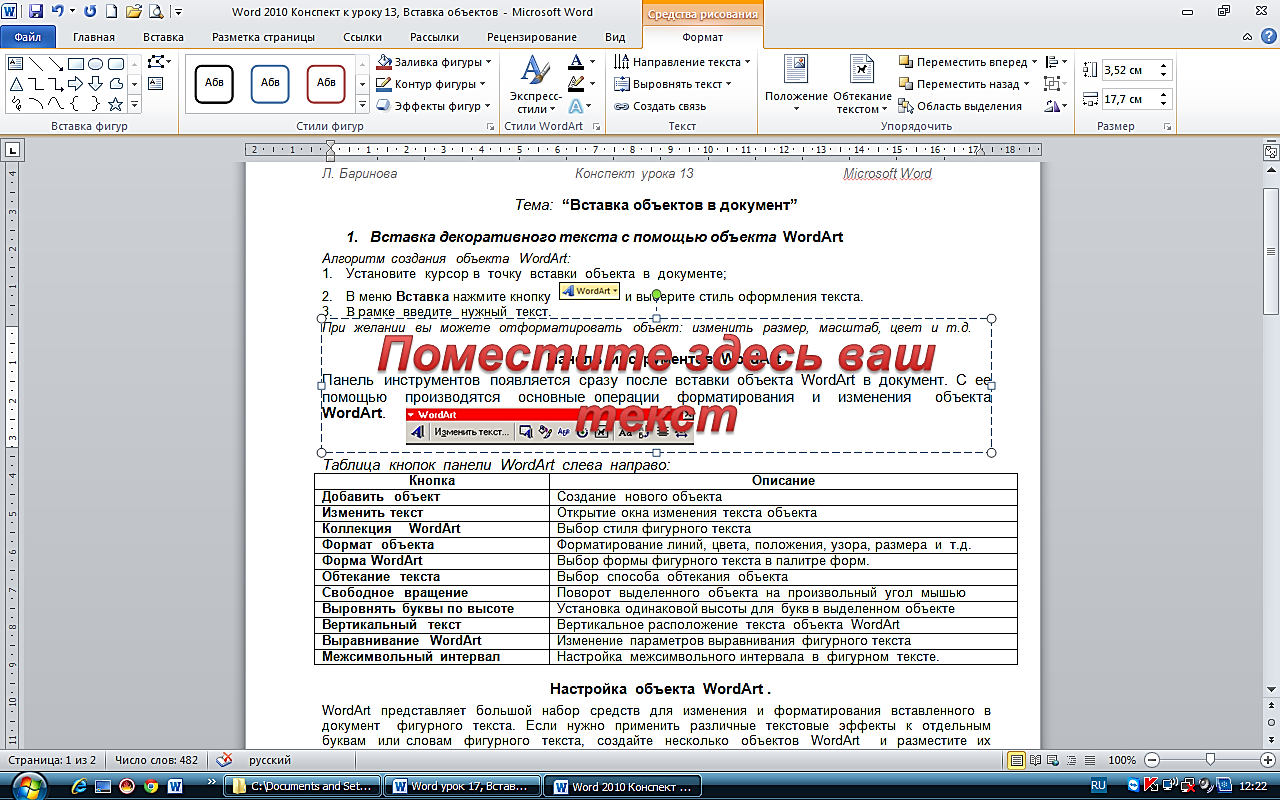 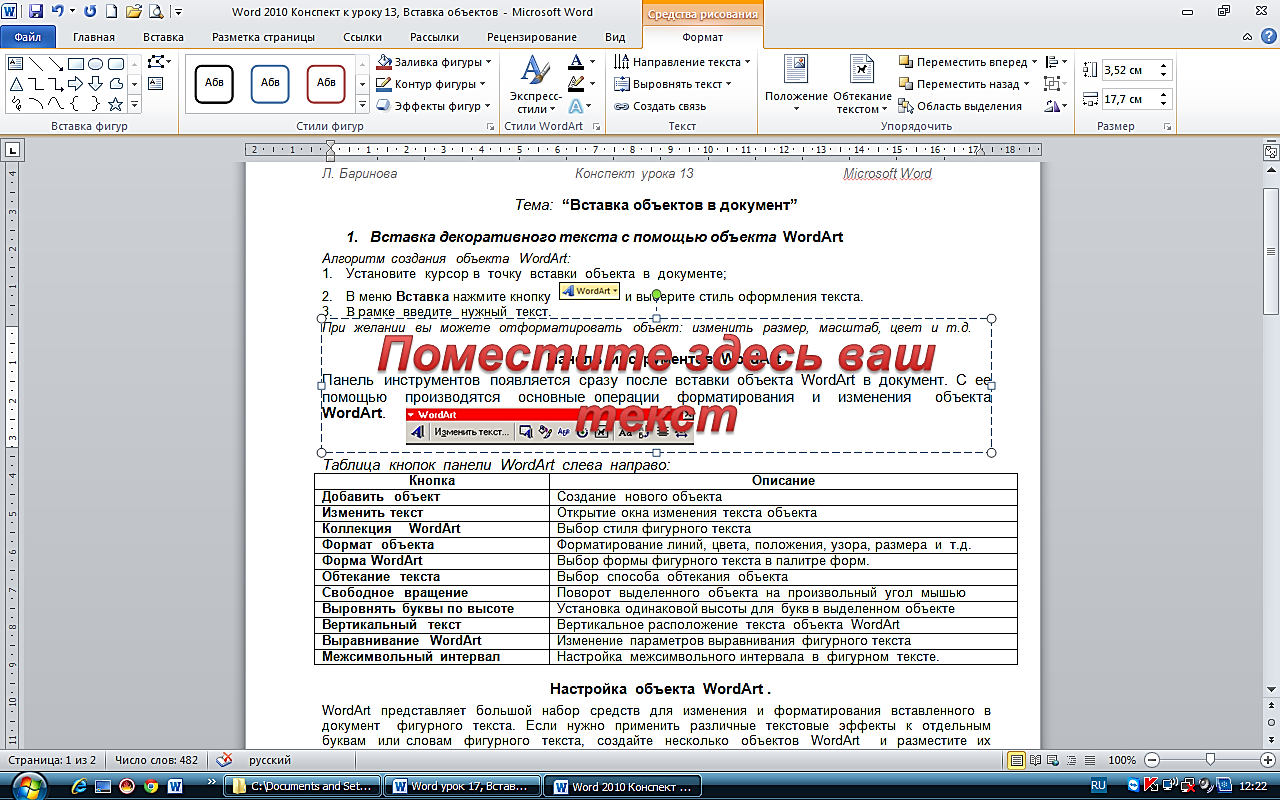 ФОРМАТИРОВАНИЕ ОБЪЕКТОВ
С помощью кнопки Эффекты фигур                           можно добавить тень, свечение, отражение, вращение;

 С помощью кнопки Заливка текста            можно изменить заливку текста на градиентную, рисунком и т.д.
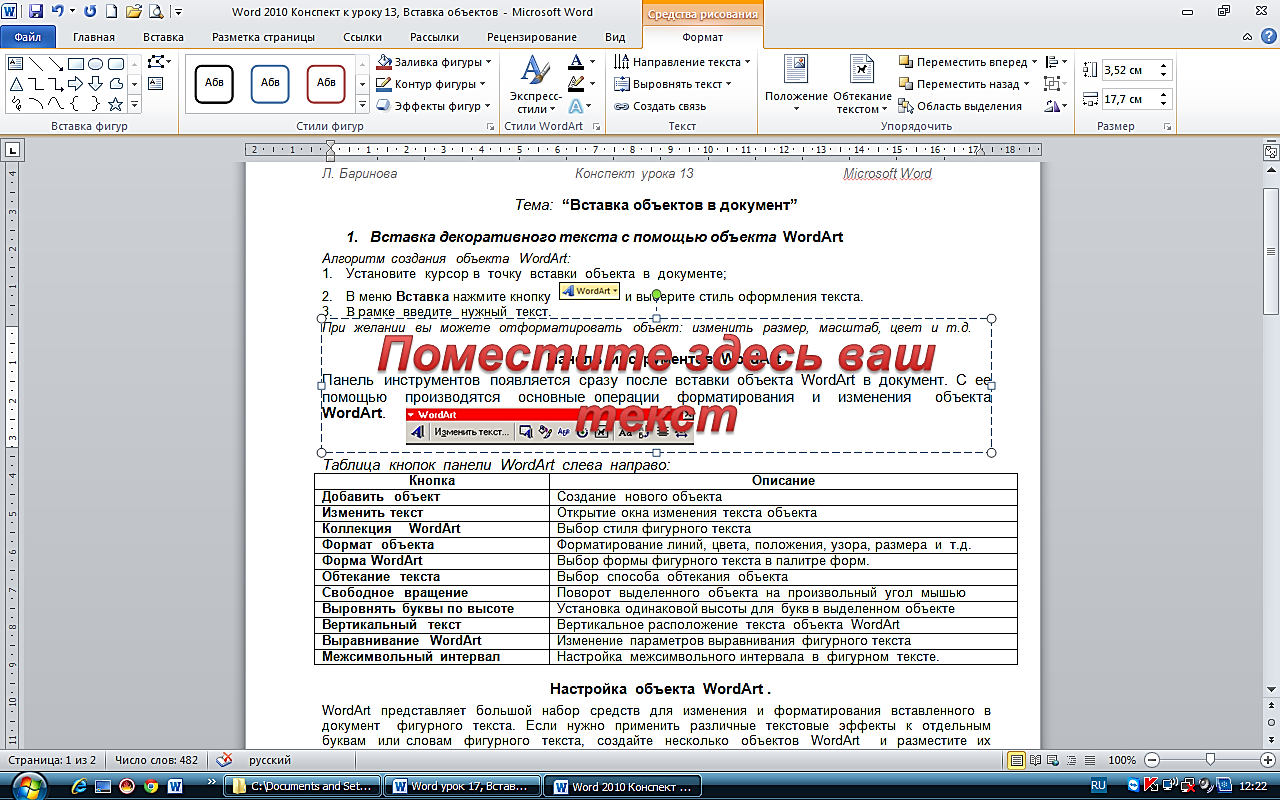 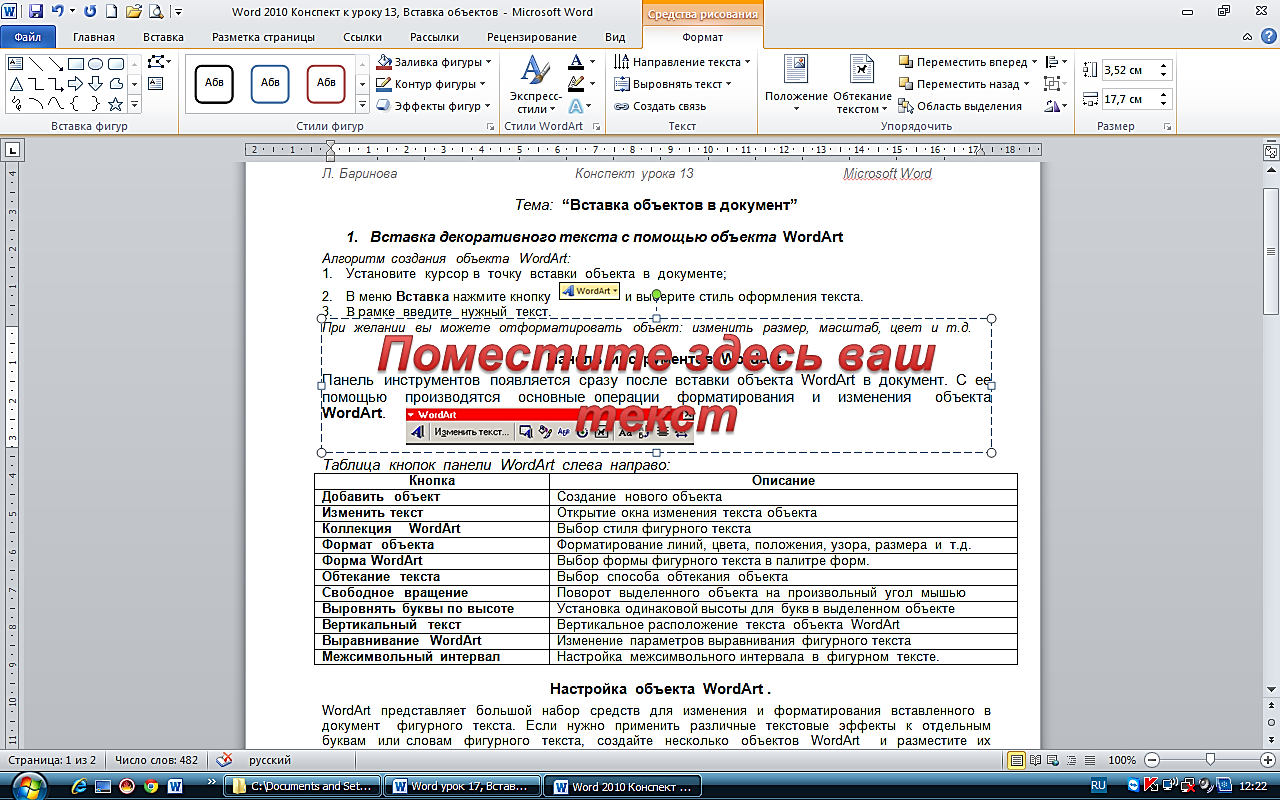 ФОРМАТИРОВАНИЕ ОБЪЕКТОВ
С помощью кнопки Контур текста  можно изменить цвет, ширину и тип линии для контура текста;


С помощью кнопки Анимация           
   применить к тексту различные эффекты оформления: тень, свечение, отражение, объемное вращение.
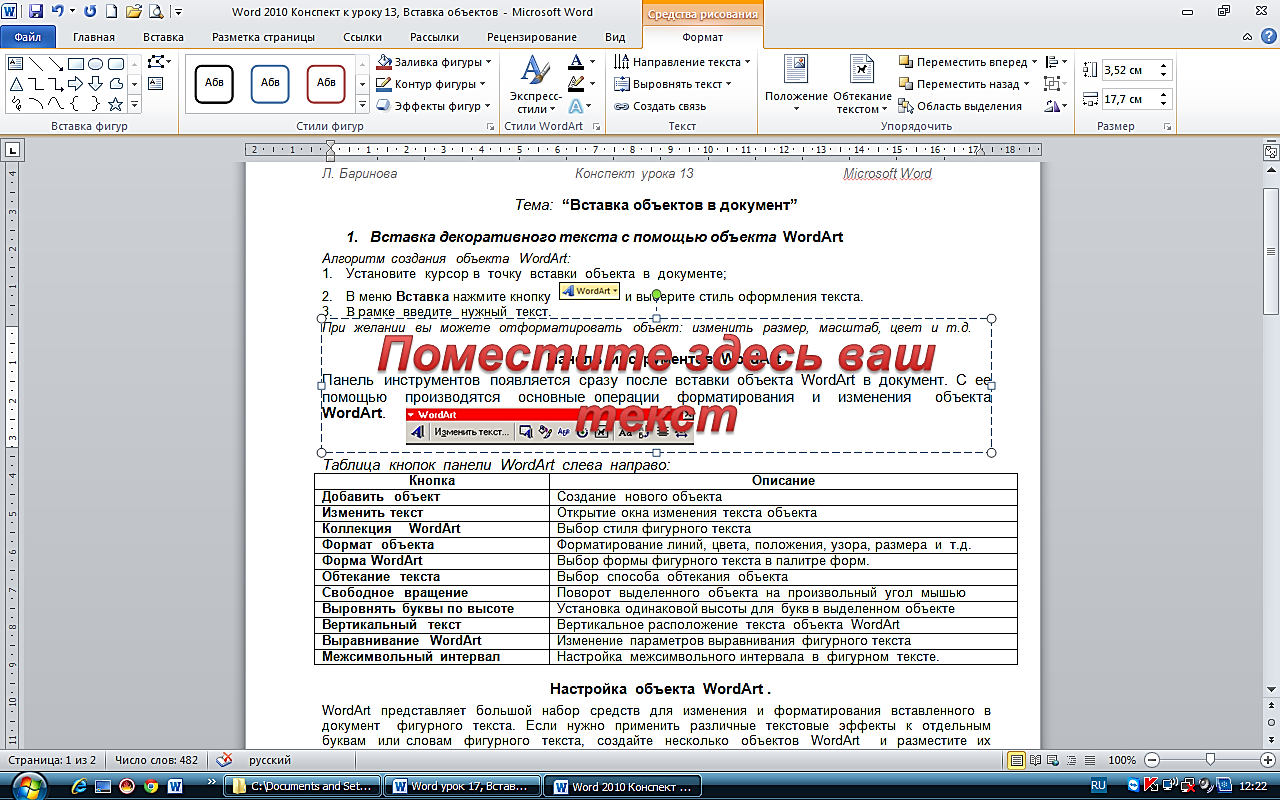 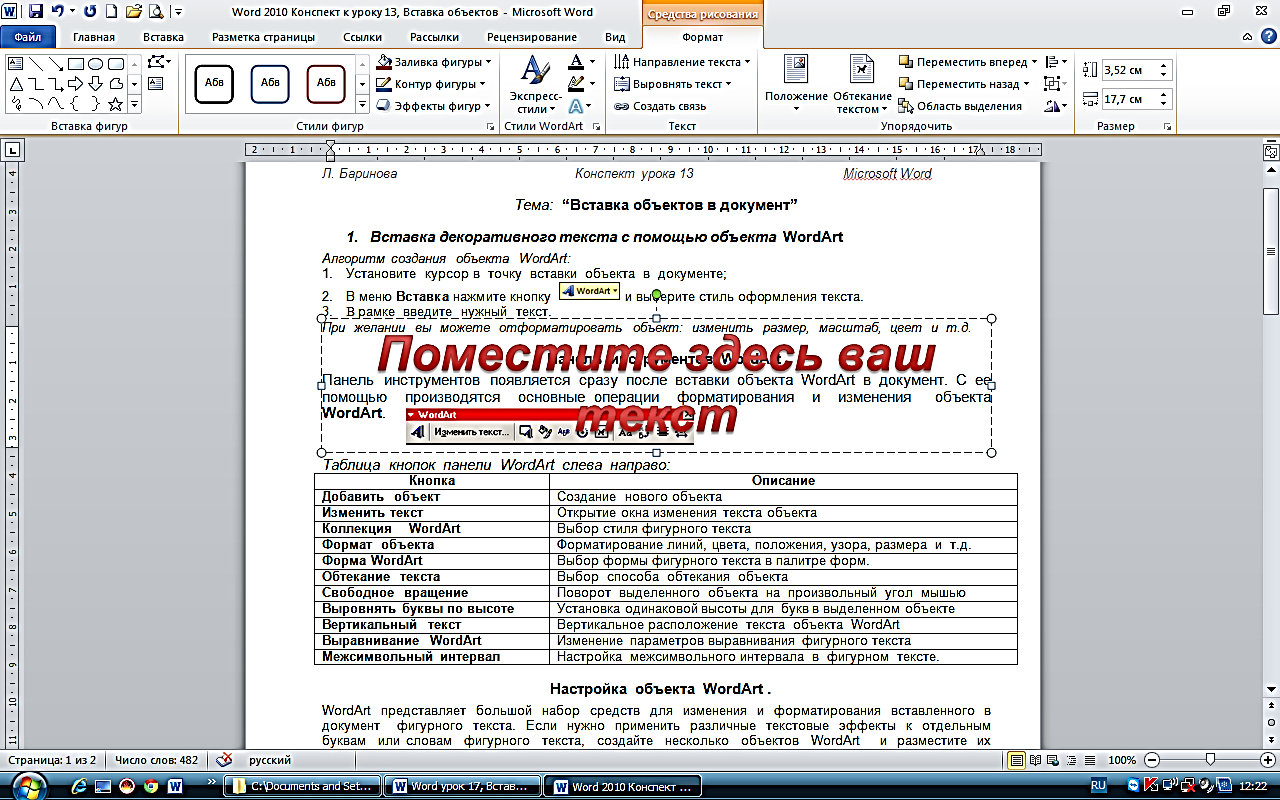 ФОРМАТИРОВАНИЕ ОБЪЕКТОВ
С помощью кнопки Направление текста                                   можно изменить ориентацию текста на вертикальную, в столбик, либо повернуть текст в заданном направлении; 


  С помощью кнопки Выровнять текст                                 можно изменить способ выравнивания текста в рамке: сверху, посередине, снизу;
С помощью кнопки Создать связь                         можно связать текущую надпись с другой, чтобы текст перетекал между ними.
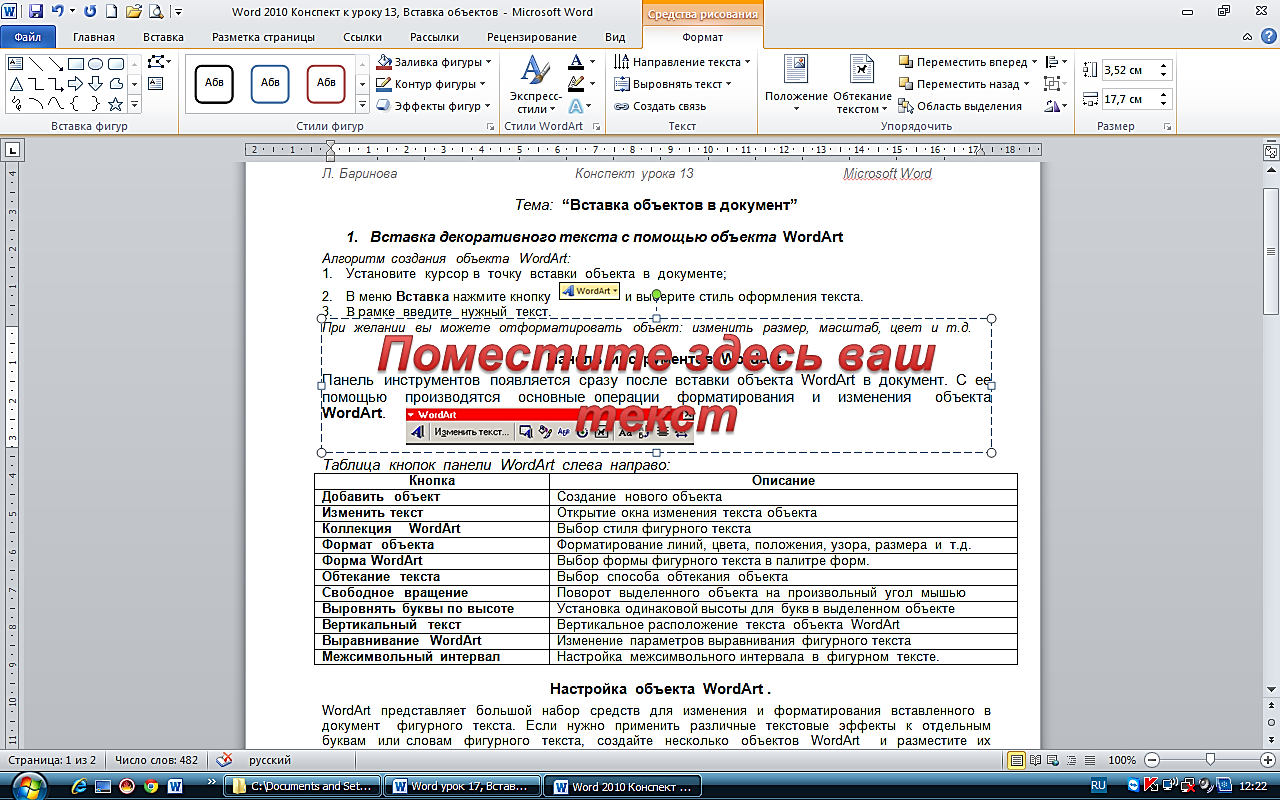 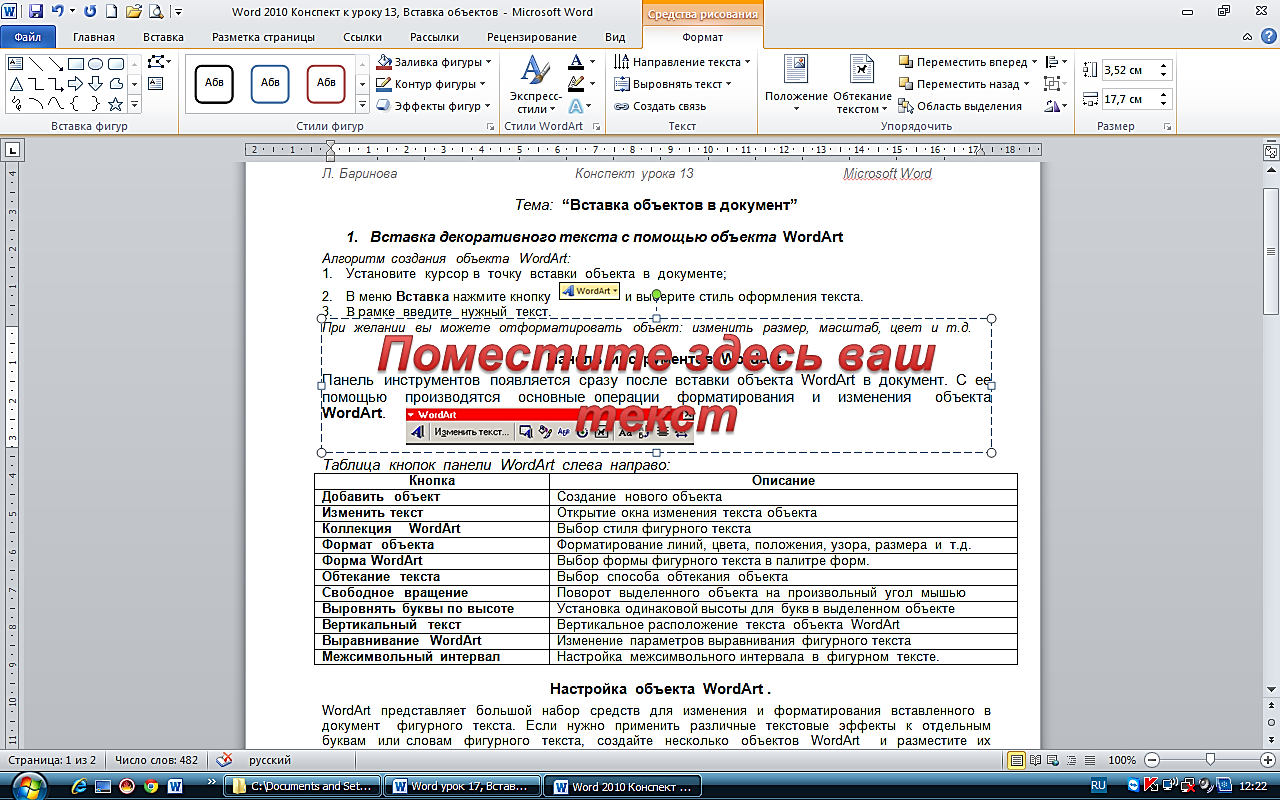 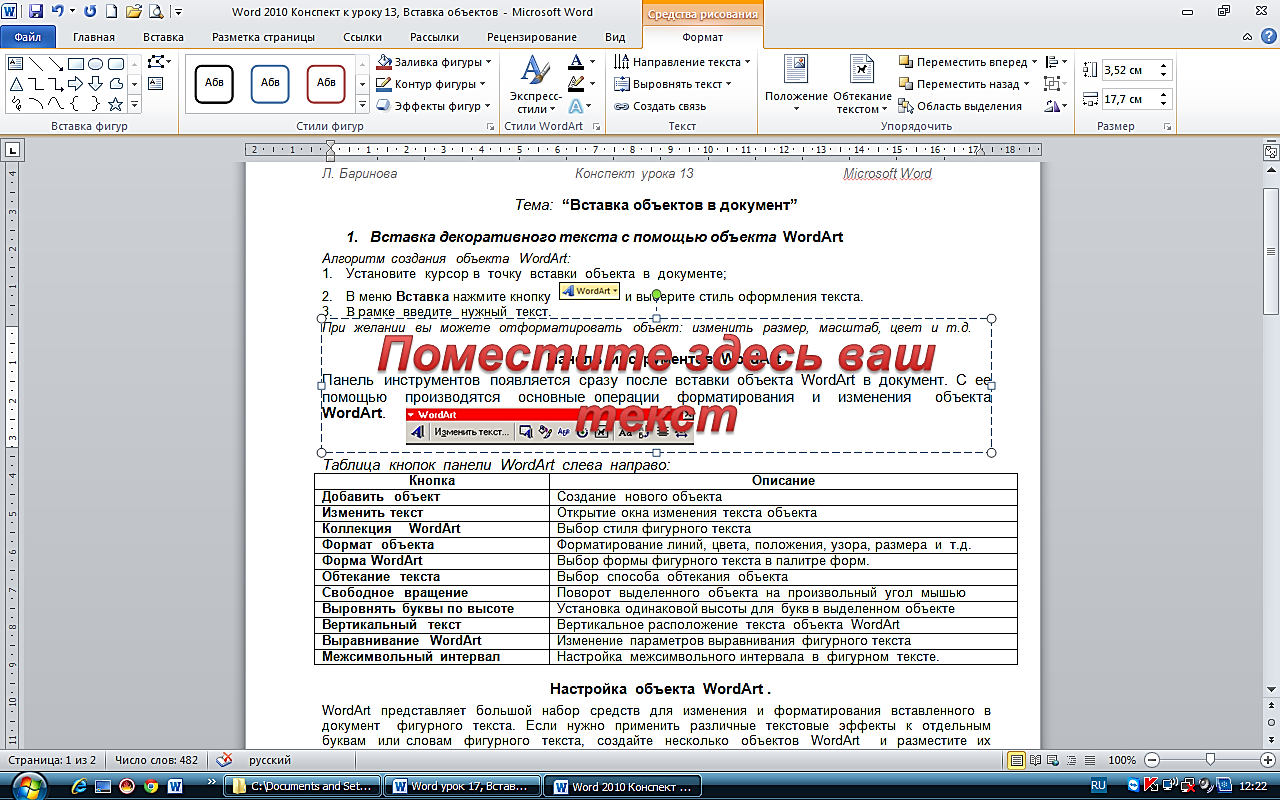 ФОРМАТИРОВАНИЕ ОБЪЕКТОВ
С помощью кнопки Положение можно задать положение объекта на странице;


 С помощью кнопки Обтекание текстом            можно изменить способ обтекания текстом выделенного объекта;
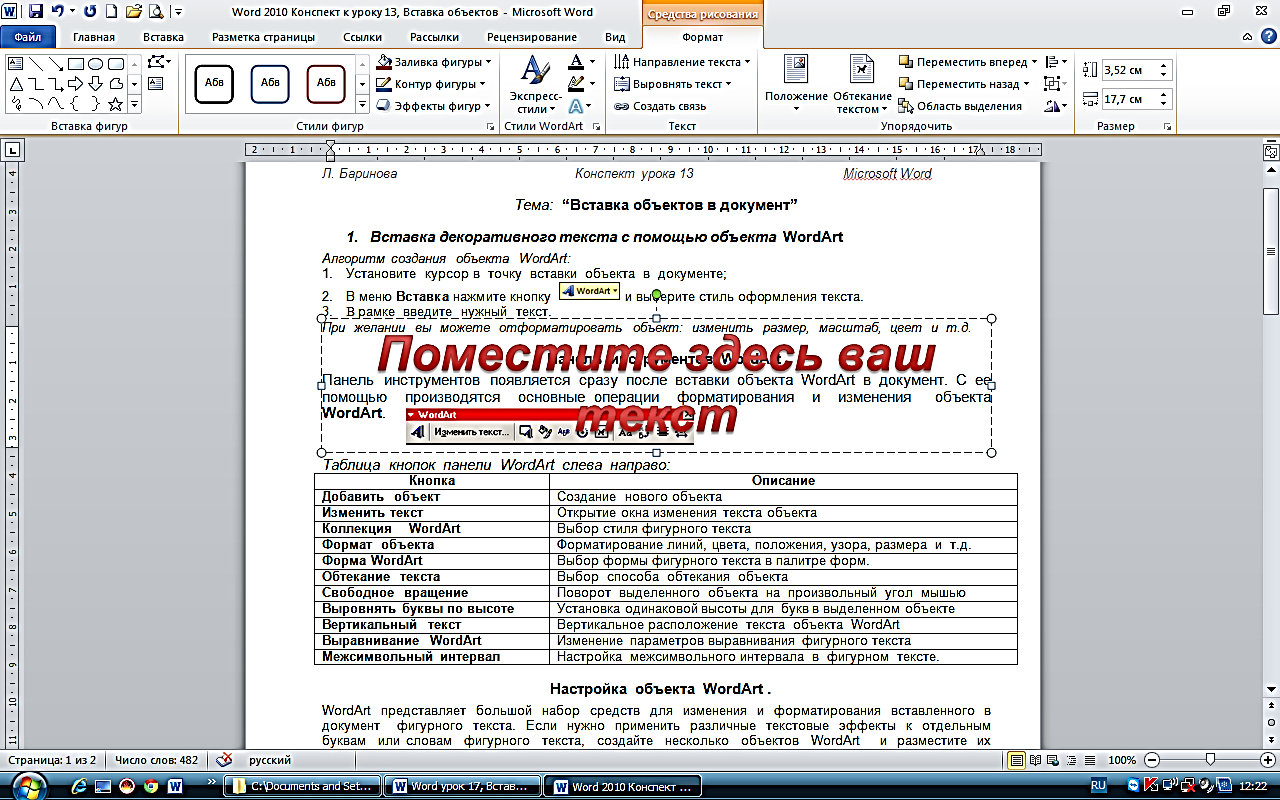 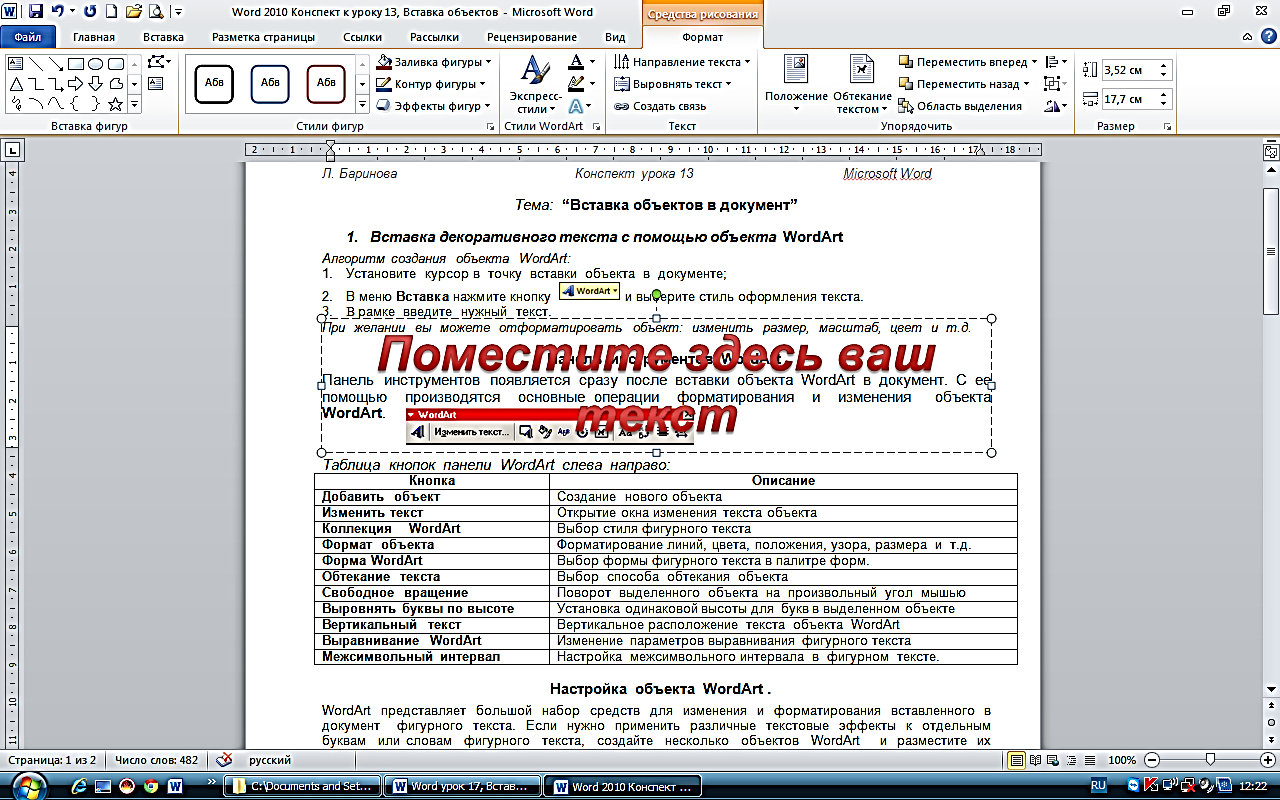 ФОРМАТИРОВАНИЕ ОБЪЕКТОВ
С помощью кнопок Переместить вперед и Переместить назад  можно переместить выделенный объект на один уровень вверх (вниз) по отношению к другим объектам.


С помощью кнопки Область выделения                          можно выделить отдельные объекты и изменить их порядок, показать все или скрыть;
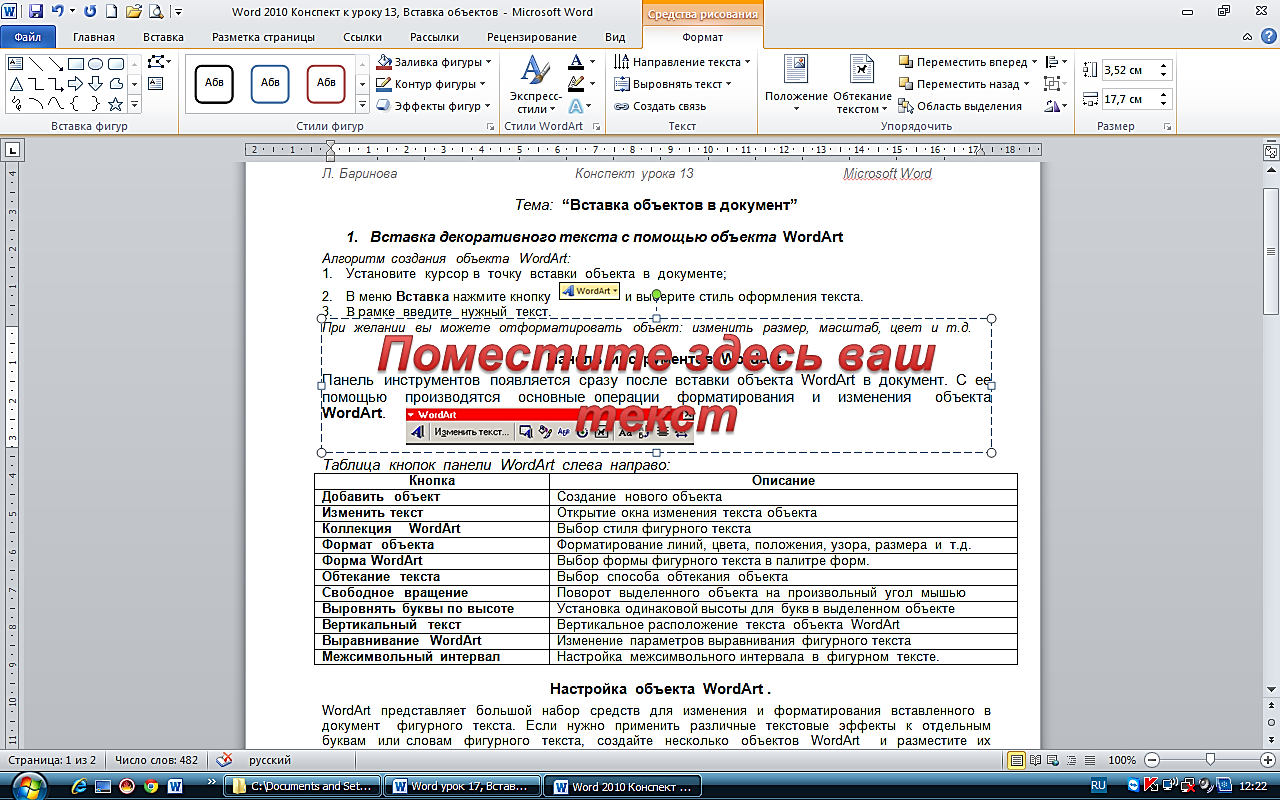 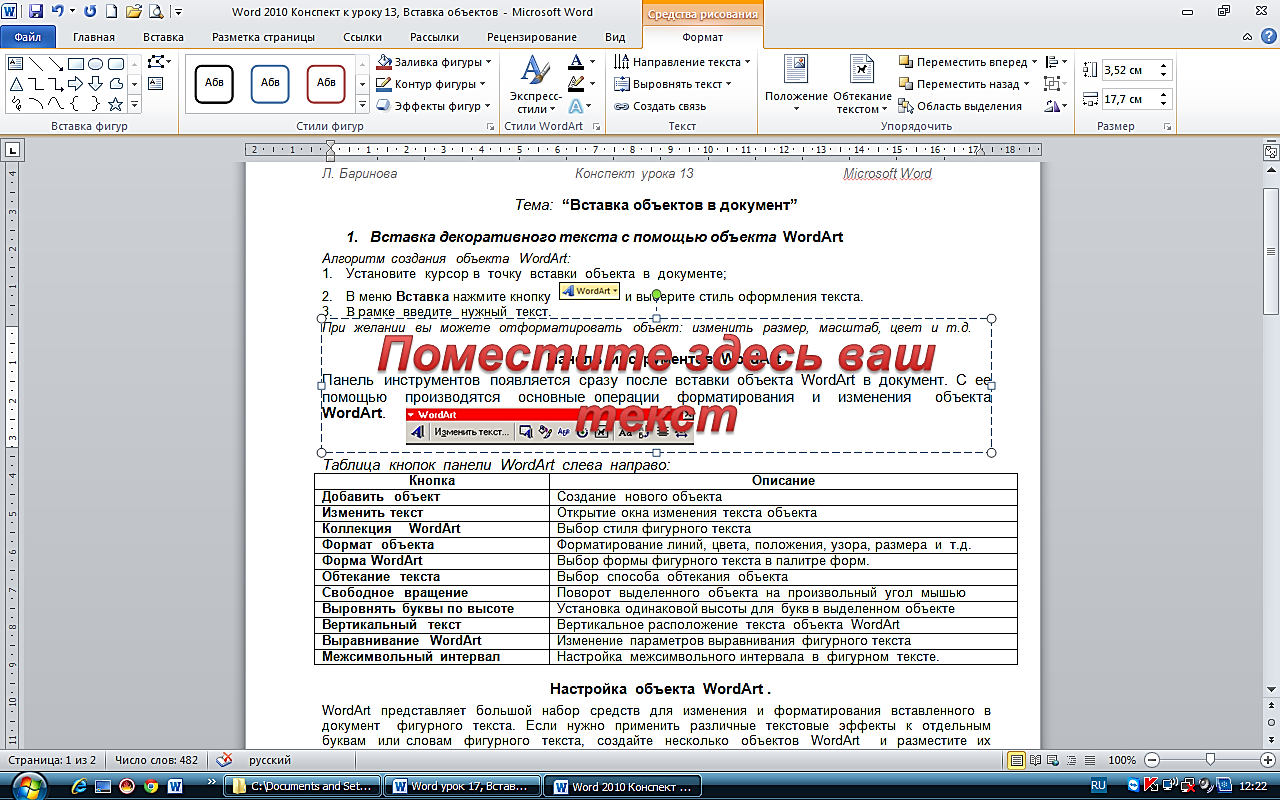 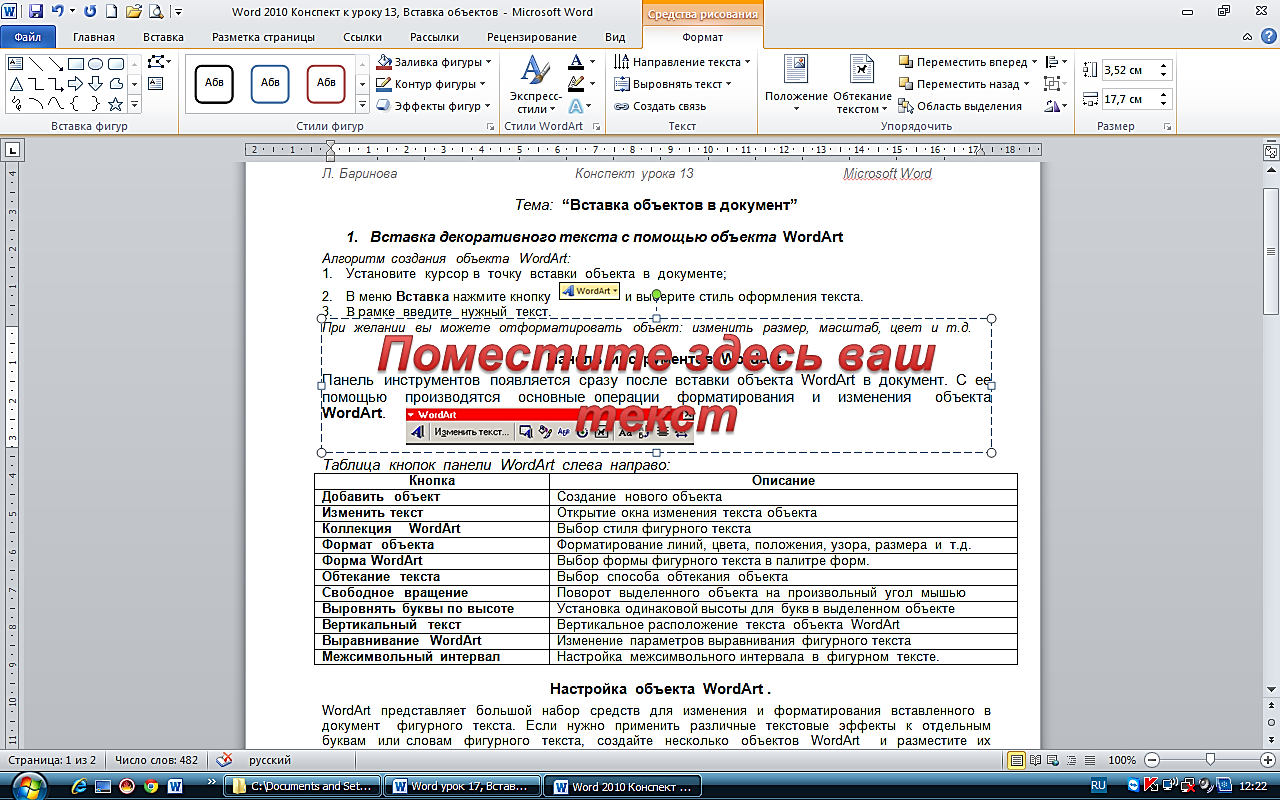 ФОРМАТИРОВАНИЕ ОБЪЕКТОВ
С помощью кнопок группы Размер  можно изменить высоту и ширину выделенного объекта;



  С помощью кнопки Группировать  можно выполнить группирование объектов, чтобы обрабатывать их как один объект. Чтобы разгруппировать объекты  выберите  из  их  контекстного  меню  команду Группировка – Разгруппировать.
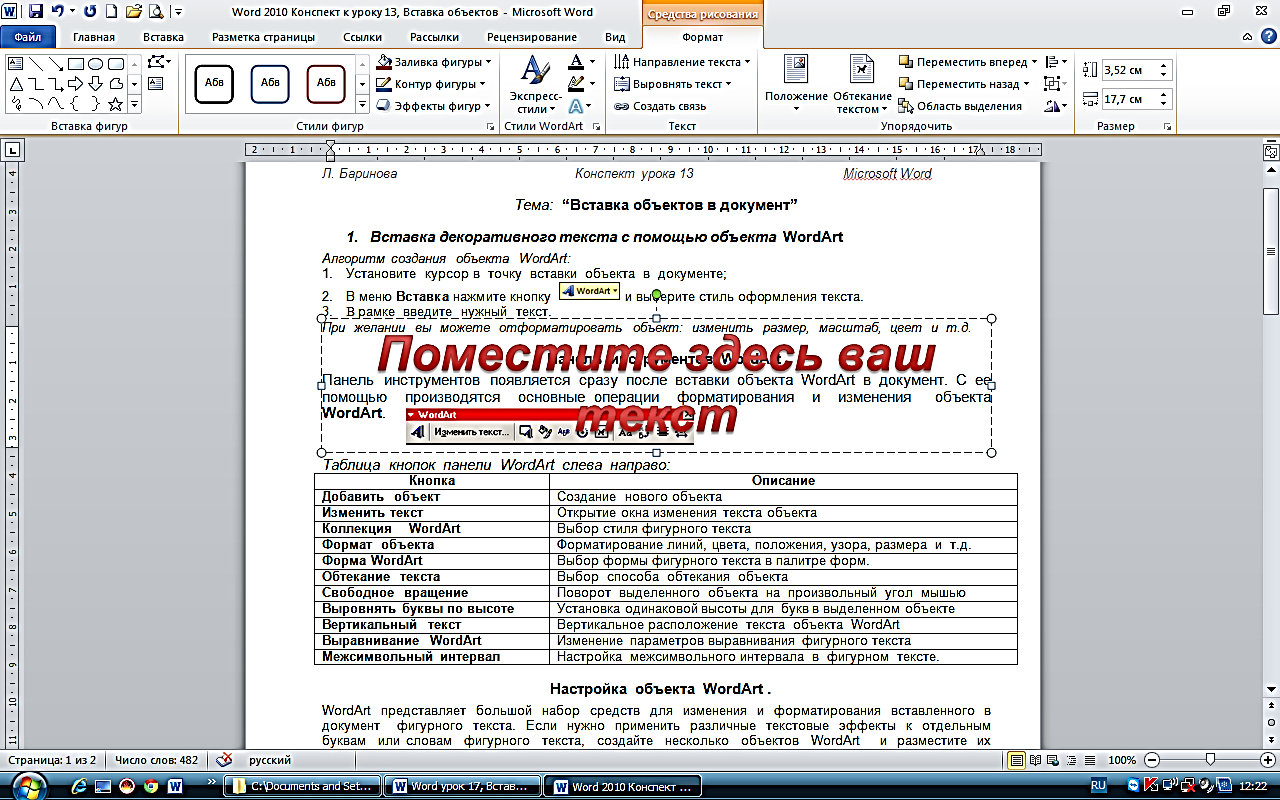 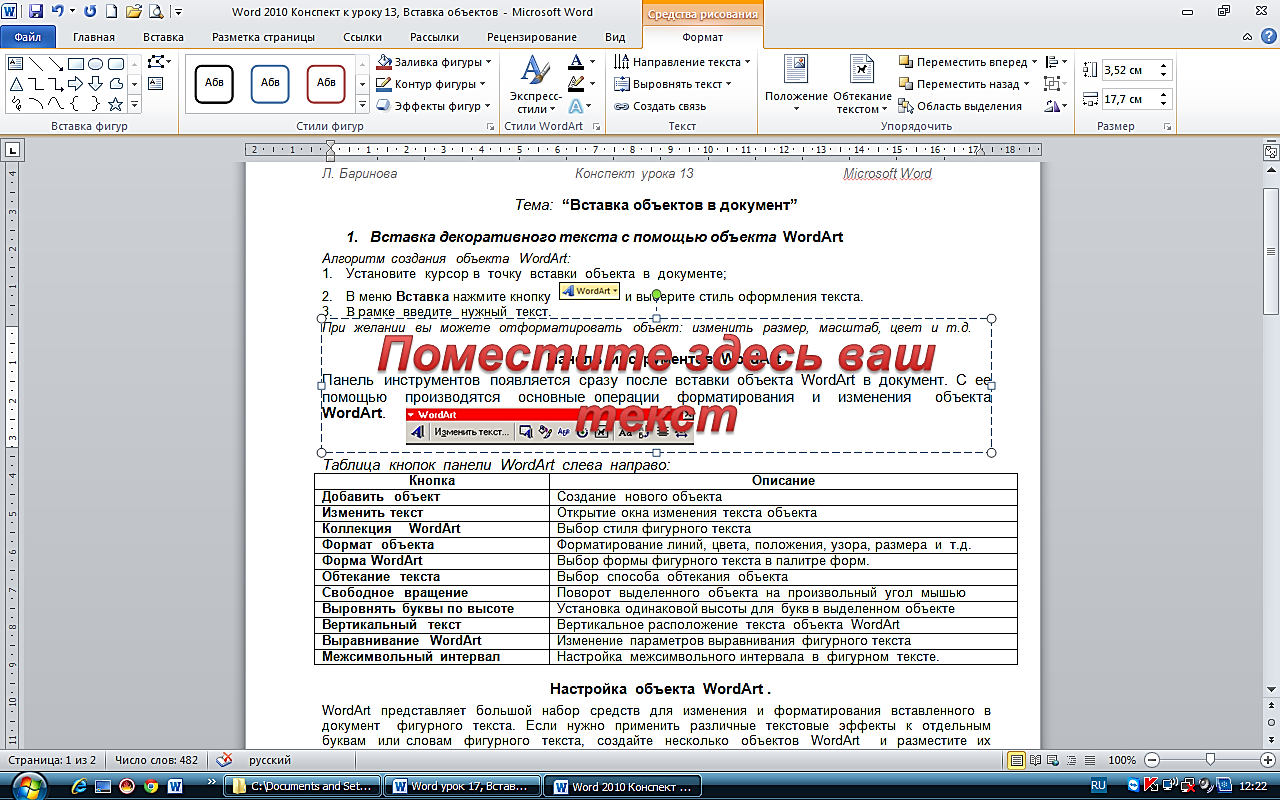 ФОРМАТИРОВАНИЕ ОБЪЕКТОВ
С помощью кнопки Выровнять  можно выровнять  выделенные объекты по центру или равномерно по ширине страницы;


С помощью кнопки Повернуть  можно осуществить поворот или отражение выделенного объекта.

 Все  перечисленные команды  форматирования также можно  выбрать из  контекстного меню  выделенного объекта.
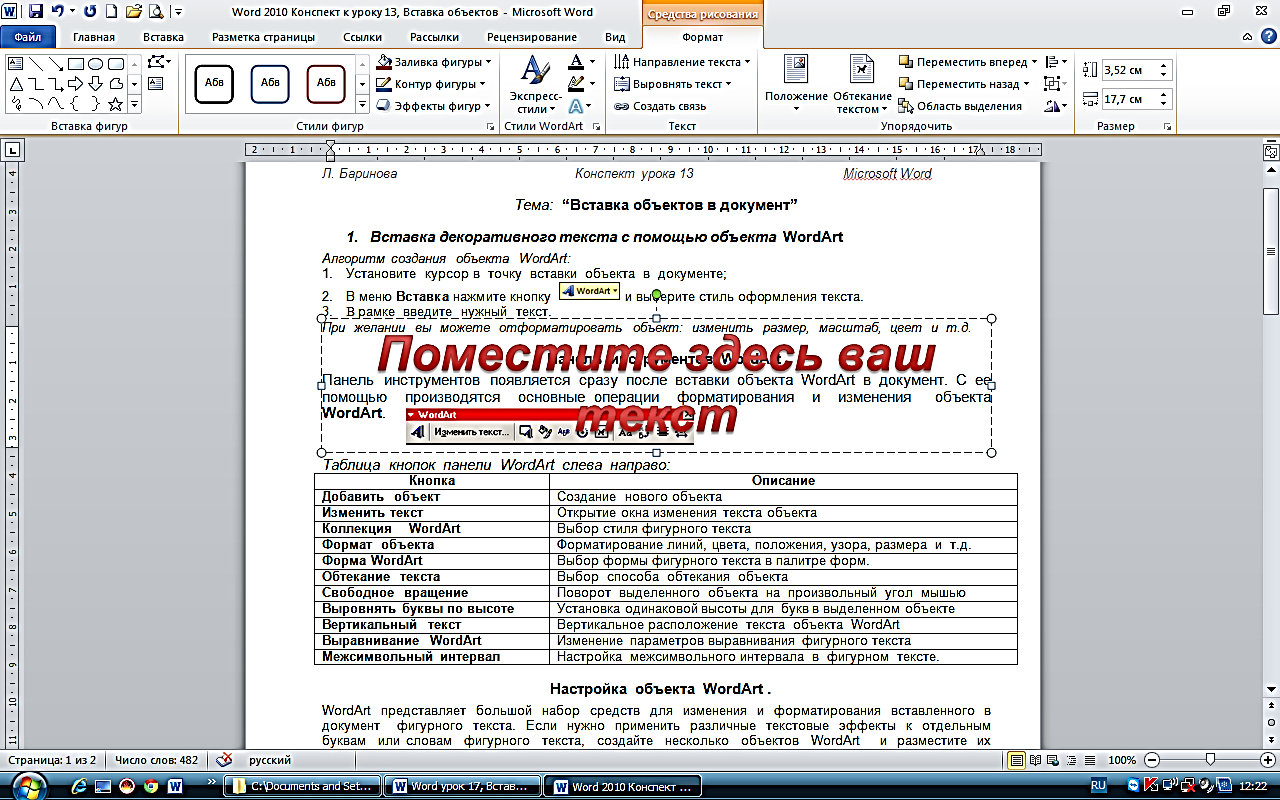 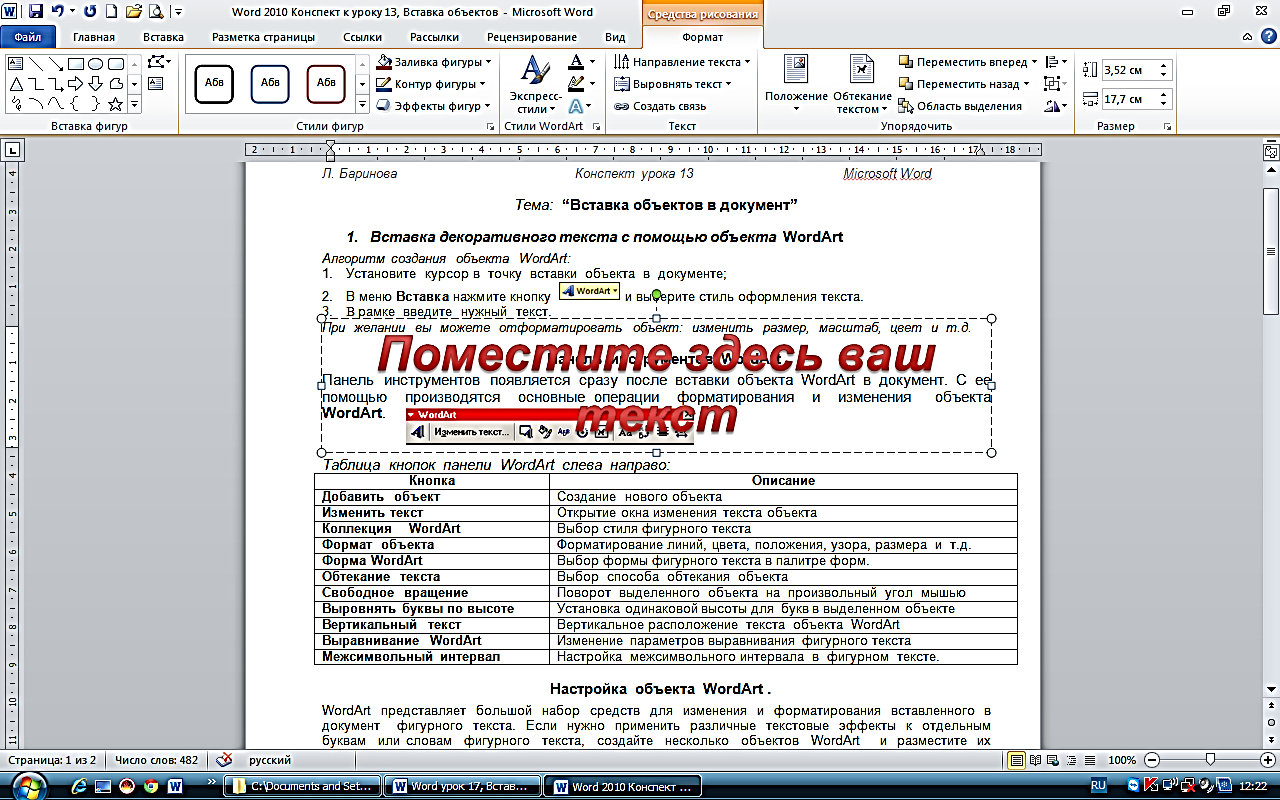 ПРИМЕР
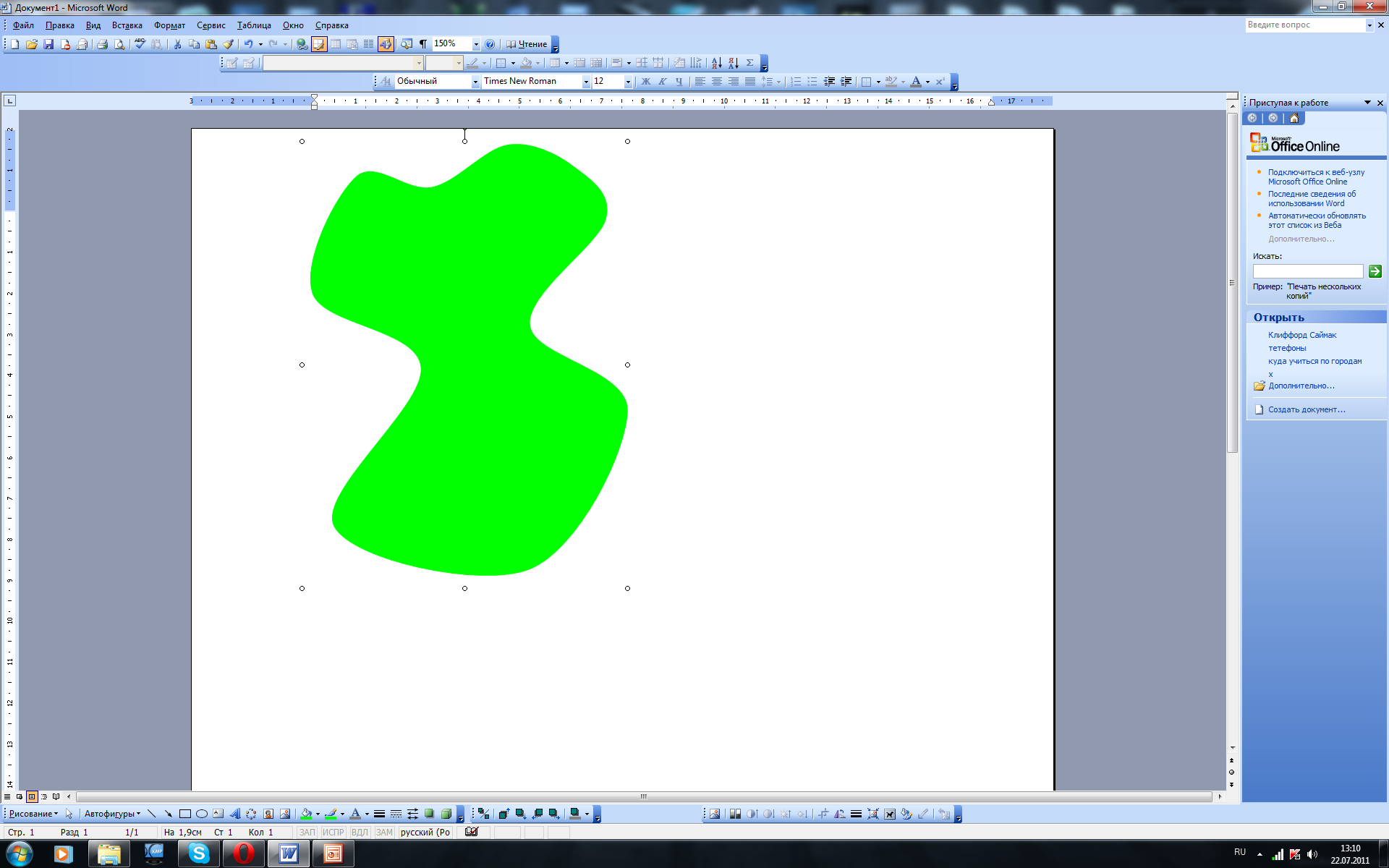 Перед началом рисования следующего примитива надо выделить один из предыдущих, иначе будет предложено создать новый рисунок.
ПРИМЕР
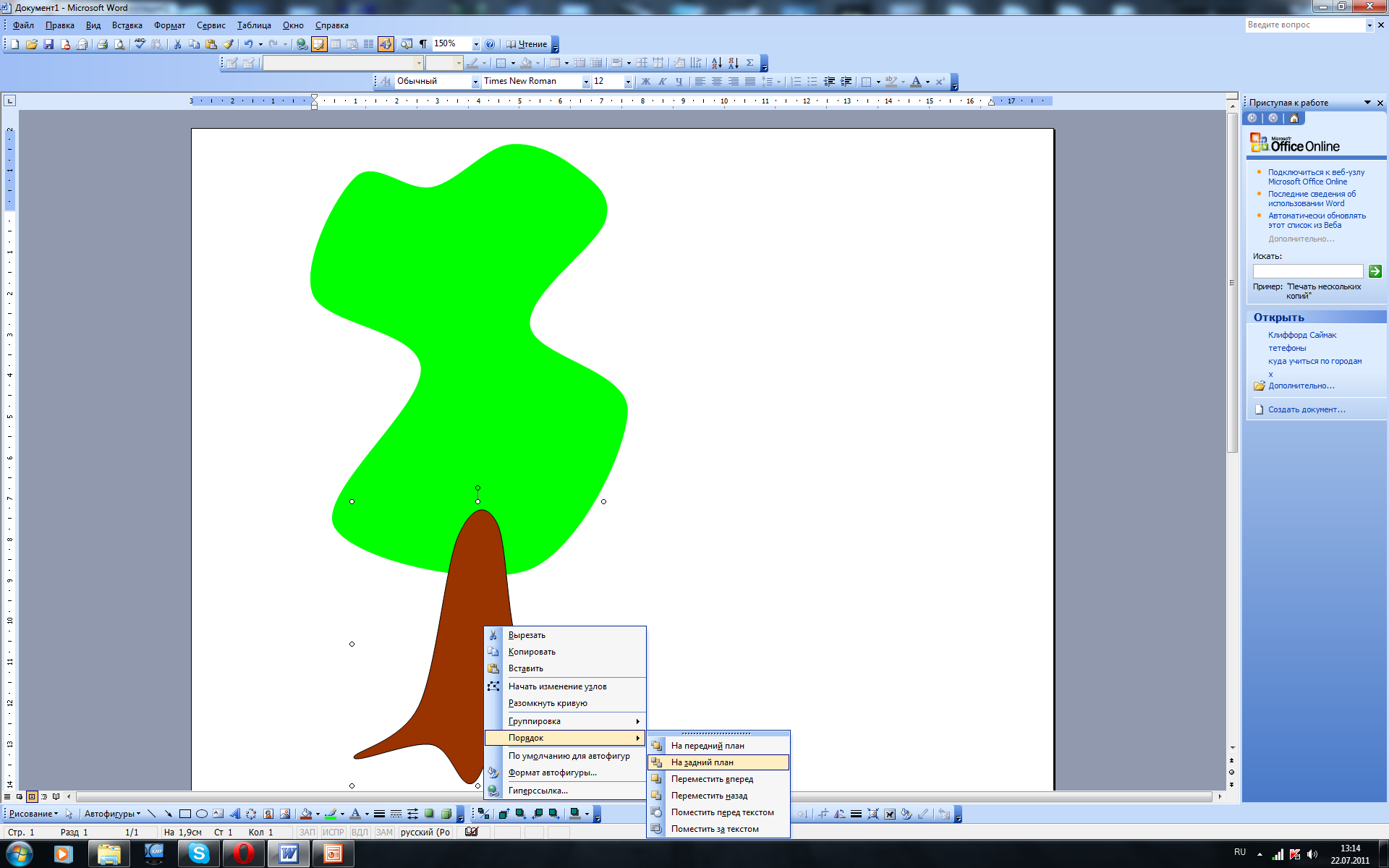 Для перестановки 
примитивов пользуемся
 меню «Порядок»
ПРИМЕР
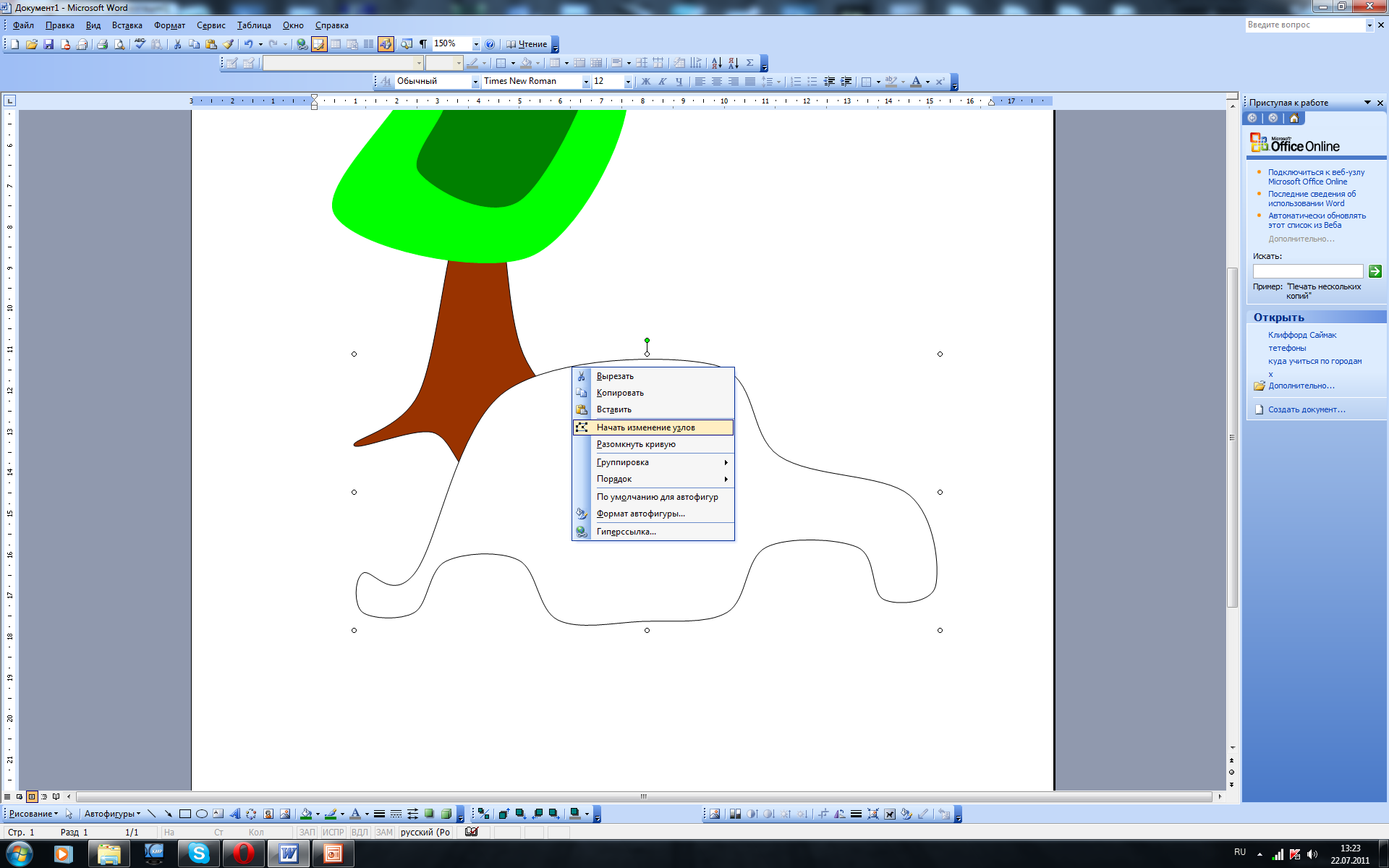 Для изменения форм примитива 
используем меню 
«Начать изменение узлов»
ПРИМЕР
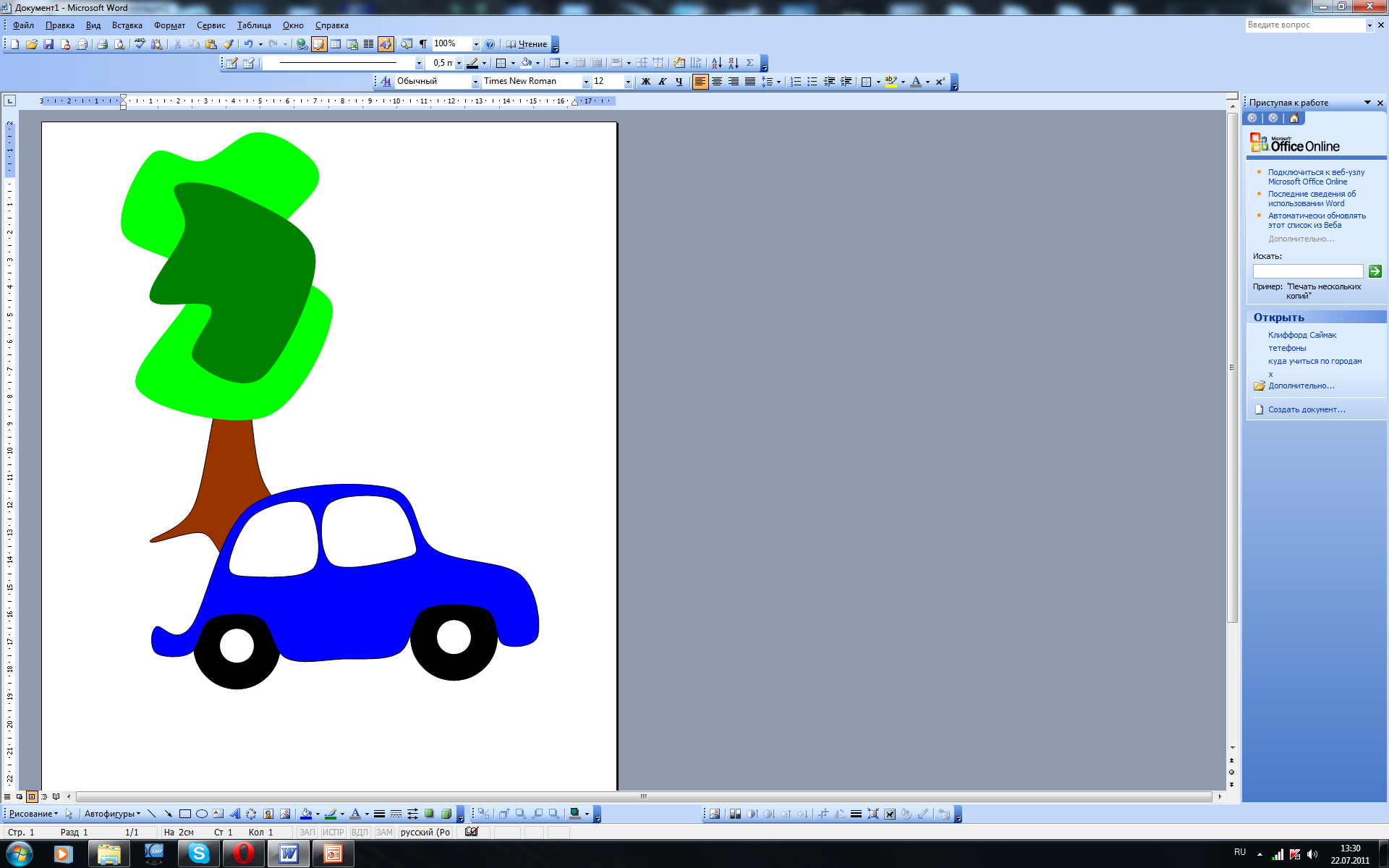 Заливка и границы примитивов, раскрашиваются для каждого отдельно.
      После создания рисунка его можно перевести в формат jpg. 
      С помощью клавиши «Print Screen» скопируем в «Буфер обмена» вставим в слайд Power Point и сохраним как рисунок в формате jpg., или в любом другом формате на выбор.
ЗАКРЕПЛЕНИЕ
2. В каком виде можно разместить рисунок в тексте в программе Word?
между текстом
вокруг рамки 
по контуру
все ответы верны.
ЗАКРЕПЛЕНИЕ
3. Какие клавиши в программе Word используются совместно для того, чтобы нарисовать круглую фигуру?
овал и Ctrl
овал и Shift 
кривая линия и Ctrl
кривая линия и Shift
ЗАДАНИЯ ДЛЯ САМОСТОЯТЕЛЬНОЙ РАБОТЫ
1)  Ответьте на вопросы 2, 3, 4 на странице 52.
 2)  Путем копирования создайте фигуры в следующей последовательности:
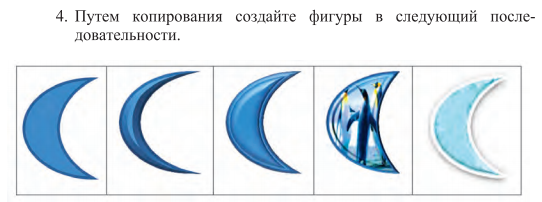